Исполнение бюджета Титовского сельского поселения за 1 полугодие 2017 года
Уважаемые жители и гости  Титовского поселения  !
«Бюджет для граждан» познакомит вас с основными положениями исполнения бюджета Титовского сельского поселения за 1 полугодие 2017 года

Граждане – как налогоплательщики и как потребители муниципальных услуг – должны быть уверены в том, что передаваемые ими в распоряжение государства средства используются прозрачно и эффективно, приносят конкретные результаты, как для общества в целом, так и для каждой семьи, для каждого человека.
Что такое бюджет ?
РАСХОДЫ
это выплачиваемые из бюджета денежные средства (социальные выплаты населению, содержание муниципальных учреждений (образование, ЖКХ, культура и другие), капитальное строительство и другие
ДОХОДЫ
это поступающие в бюджет денежные средства (налоги юридических и физических лиц, административные платежи и сборы, безвозмездные поступления)
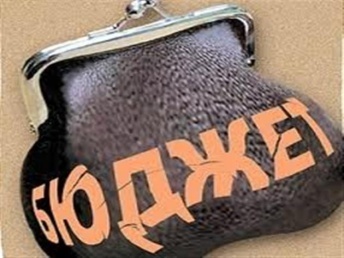 БЮДЖЕТ –форма образования и расходования денежных средств, предназначенных для финансового обеспечения задач и функций местного самоуправления
если расходная часть превышает доходную, то бюджет формируется с ДЕФИЦИТОМ
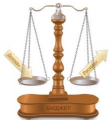 превышение доходов над расходами образует положительный остаток бюджета ПРОФИЦИТ
Сбалансированность бюджета по доходам и расходам – основополагающее требование, предъявляемое
 к органам, составляющим и утверждающим бюджет
Какие бывают бюджеты ?
Бюджет семьи
Бюджет организаций
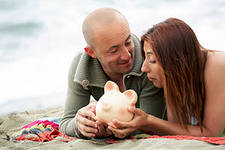 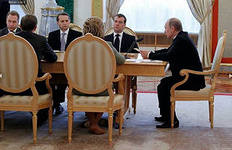 Бюджеты публично-правовых образований
Российской Федерации (федеральный бюджет, бюджеты государственных внебюджетных фондов РФ)
субъектов Российской Федерации (региональные бюджеты, бюджеты территориальных фондов ОМС
муниципальных образований (местные бюджеты)
Гражданин, его участие в бюджетном процессе
Помогает формировать доходную  часть бюджета
ГРАЖДАНИН
 как налогоплательщик
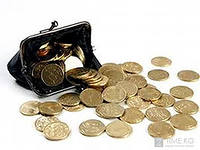 ГРАЖДАНИН 
как получатель социальных гарантий
Получает социальные гарантии – расходная часть бюджета (образование, жкх, социальные льготы, физическая культура и спорт и другие направления социальных гарантий населению)
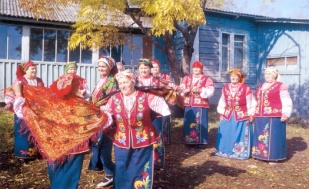 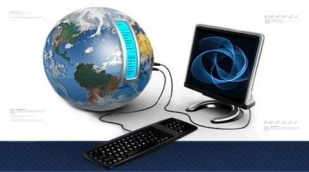 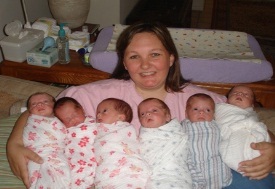 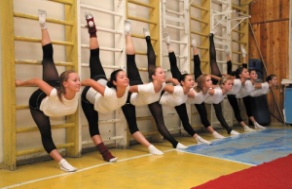 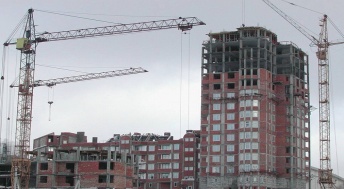 Исполнение плана по  налоговым и неналоговым доходам за 1 полугодие 2017 года Титовского сельского поселения
Межбюджетные трансферты (безвозмездные поступления) – это средства одного бюджета бюджетной системы РФ, перечисляемые другому бюджету бюджетной системы РФ
Формы межбюджетных трансфертов
Субсидии – бюджетные средства, предоставляемые бюджету другого уровня бюджетной системы РФ , в целях софинансирования расходных  обязательств, возникающих  при выполнении полномочий  органов местного самоуправления по вопросам местного значения
Дотации – межбюджетные трансферты, предоставляемые на безвозмездной и безвозвратной основе без установления направлений и (или) условий их использования
Субвенции – бюджетные средства, предоставляемые бюджету другого уровня бюджетной системы РФ на безвозмездной и безвозвратной основах на осуществление определенных целевых расходов, возникающих при выполнении полномочий РФ, переданных для осуществления органам государственной власти другого уровня бюджетной системы РФ
Безвозмездные поступления в бюджет Титовского сельского поселения за  1 полугодие 2017 года
Исполнение плана по расходам 
за 1 полугодие 2017 года
Расходы на содержание органа местного самоуправления (фактическое исполнение)
Численность муниципальных служащих
2017 год – 6 человек
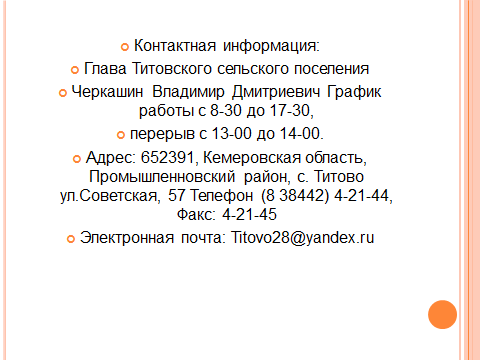